職場事奉的呼召
黃力夫弟兄
北卡華人福音基督教會
你要尽心，尽性，尽意，尽力，爱主你的神。 		馬可福音 12：30				-- 大诫命
本周背誦金句。
Business is not for mission, business is mission.
專業不是為了事奉，專業就是事奉。
雙職事奉
專業工作是事奉的一部分。
務必敬業。
選擇職業。
清楚神的呼召
他又使我如法老的父，作他全家的主，并埃及全地的宰相。  		创 45:8
如何清楚神的呼召？
 适合自己的兴趣。Enjoyable
 有恩赐, 能胜任。Easy
 在专业中有见证荣耀神的机会。
 能过一个平衡的生活。Effective
在职场中成为神的见证
不隐瞒自己的信仰。
有机会就为主作见证。
关心周边的人。
主的呼召
亚基帕王啊，我（保罗）故此没有违背那从天上来的异象。	徒 26：19
主对我们夫妻的呼召。改变我们的一生。
30個也不夠！
雙職事奉。
做教授，校園中的鹽與光。
服事學生
是團契的輔導。
常邀學生到家中聚會。
團契中流行的一個笑話。
帶學生信主。
門徒訓練。黃埔一期。
植堂學生教會。
搬家到城裏。地下室聚會。
都是主的恩典。
信仰對專業的影響
没有后顾之忧。
胆子大了。
我的研究生涯
Drug Delivery 藥物遞送。
納米醫學。
在90-00年代，設計了幾種不同的納米粒，遞送傳統抗癌藥，及基因藥。
發表了600多篇論文，H-index 126。
特別是最近幾年，發了比較多的高分文章。
完全是主的恩典。
研究經費
主要從 NIH 來。
從1976年至今，沒有間斷過。
過去5年，還拿到一個 U54 Center Grant。我是牽頭的。
全是主的恩典。
但情況變了
過去3年多，一個新課題也沒拿過。
試過無數次，一次也沒成功。
I lost my touch?
老得不行了？
解讀
喜聆姐：主要你退休了。
有可能。
但是..。
研究方向的改變
更傾向免疫。
新課題都送免疫方面的審核組審核。
分數很差。
Immunology is superficial.
沒有用基因剔除鼠。
但我們做的是治療。
人類沒有基因剔除人。
爲什麽我們還能發高分文章？
因爲我們的同行都認可我們走的新反向。
但新方向裏的專家，認爲我們太膚淺。
再接再厲
終於，今年2月收到一個課題的分數，12%。
離 pay line 10% 不遠。
這是近年來最好的分數，感謝主。
5月份剛把修改過的課題再送去。
要到9月才知道分數。
因應措施
申請小課題。
不收新學生。
但今年忍不住，又收了一個。
做的是與年輕老師合作的課題。
萬一還拿不到錢，同事就 take over。
屬靈的教訓
學習謙卑。
課題寫好后，至少請三位同事（包括以前的老學生）提意見，修改很多次。
謹慎使用現有的基金。
不抱怨，不抄捷徑，穩扎穩打。
如果要退休，求主使用餘生。
天國又好比一個人要往外國去，就叫了僕人來，把他的家業交給他們， 按著各人的才幹給他們銀子：一個給了五千，一個給了二千，一個給了一千，就往外國去了。 那領五千的隨即拿去做買賣，另外賺了五千。 那領二千的也照樣另賺了二千。 但那領一千的去掘開地，把主人的銀子埋藏了。 過了許久，那些僕人的主人來了，和他們算賬。 那領五千銀子的又帶著那另外的五千來，說：『主啊，你交給我五千銀子。請看，我又賺了五千。』 主人說：『好，你這又良善又忠心的僕人，你在不多的事上有忠心，我要把許多事派你管理；可以進來享受你主人的快樂。』
那領二千的也來，說：『主啊，你交給我二千銀子。請看，我又賺了二千。』 主人說：『好，你這又良善又忠心的僕人，你在不多的事上有忠心，我要把許多事派你管理；可以進來享受你主人的快樂。』 那領一千的也來，說：『主啊，我知道你是忍心的人，沒有種的地方要收割，沒有散的地方要聚斂， 我就害怕，去把你的一千銀子埋藏在地裡。請看，你的原銀子在這裡。』 主人回答說：『你這又惡又懶的僕人，你既知道我沒有種的地方要收割，沒有散的地方要聚斂， 就當把我的銀子放給兌換銀錢的人，到我來的時候，可以連本帶利收回。 														太 25：14-27
良善又忠心的僕人
有五千兩的，有二千兩的，也有一千兩的。
教授姐妹的見證。
我以前認爲主給了我二千兩。
最近發現連一千兩都沒有。
事奉的崗位和角色要改變了？
是交棒的時候了？
“掏心掏肺”
“良善又忠心的僕人”才是主的呼召。
主沒有呼召我們“成功”。
交棒的時候到了？
教會的事奉。
過氣長老。
福音班的老師們。
春晚猜謎。
植堂。兩套人馬。
我們有牧師了！
退休后做什麽？
回應主的呼召
照著我所切慕、所盼望的，没有一事叫我羞愧。		腓 1：20a
不但是所做的，连所想的，也不能叫保罗羞愧。
沈保罗牧师 （1917-2011）
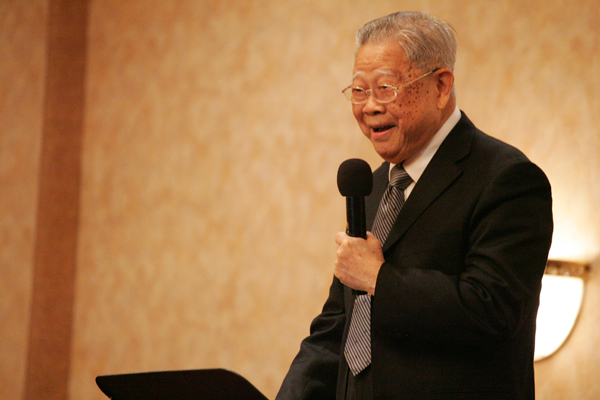 主呼召你做这个麽？
無論是生是死，總叫基督在我身上照常顯大。 			腓 1：20b